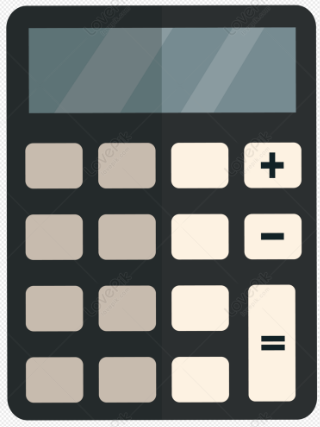 قص شكل الحاسبة واكتب عملية  جمع